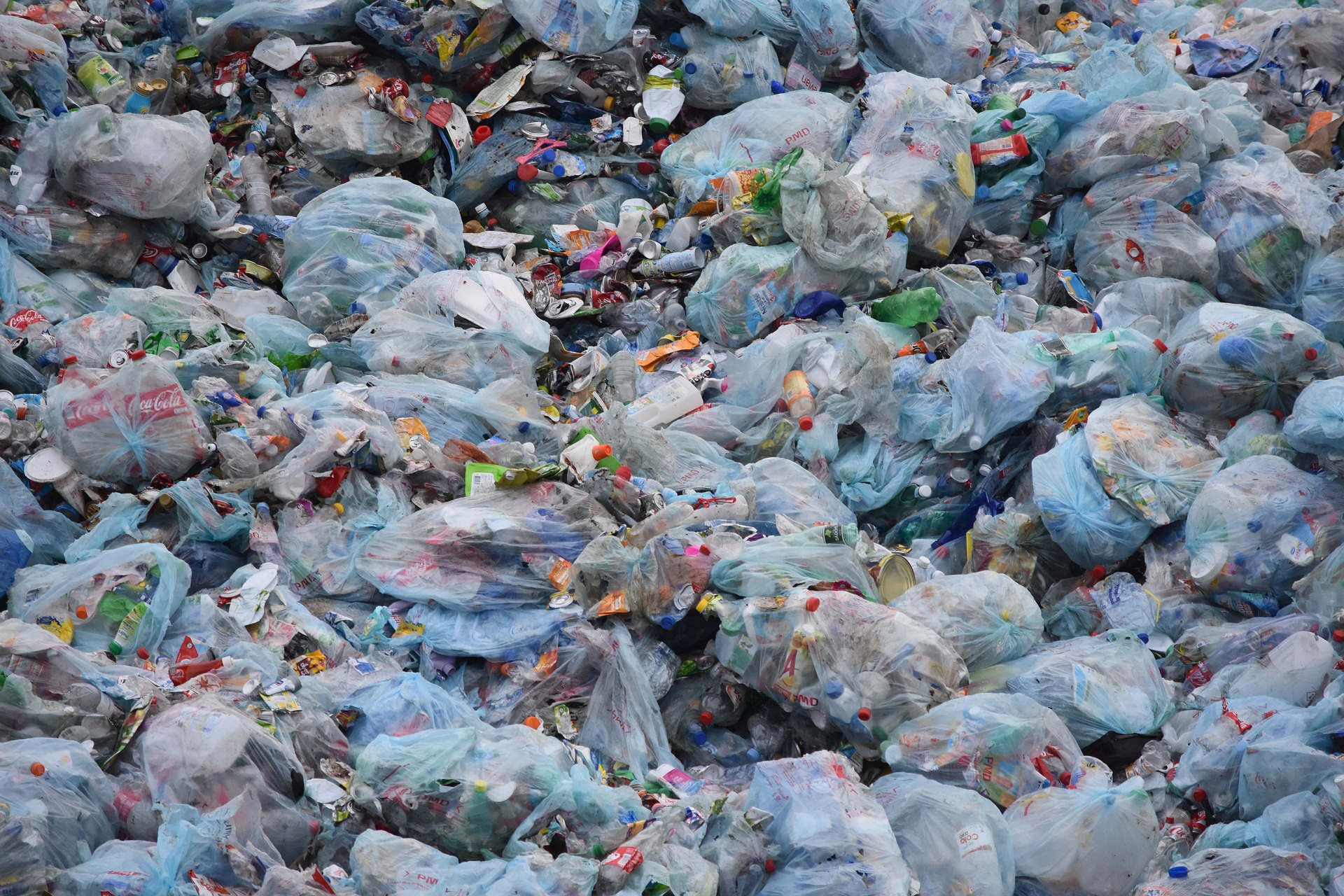 Wonderful Worms
Worms can
Worms have
Worms are
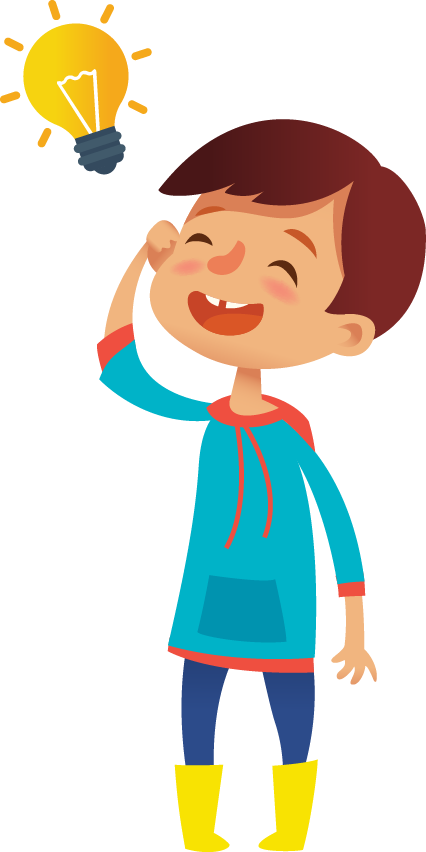 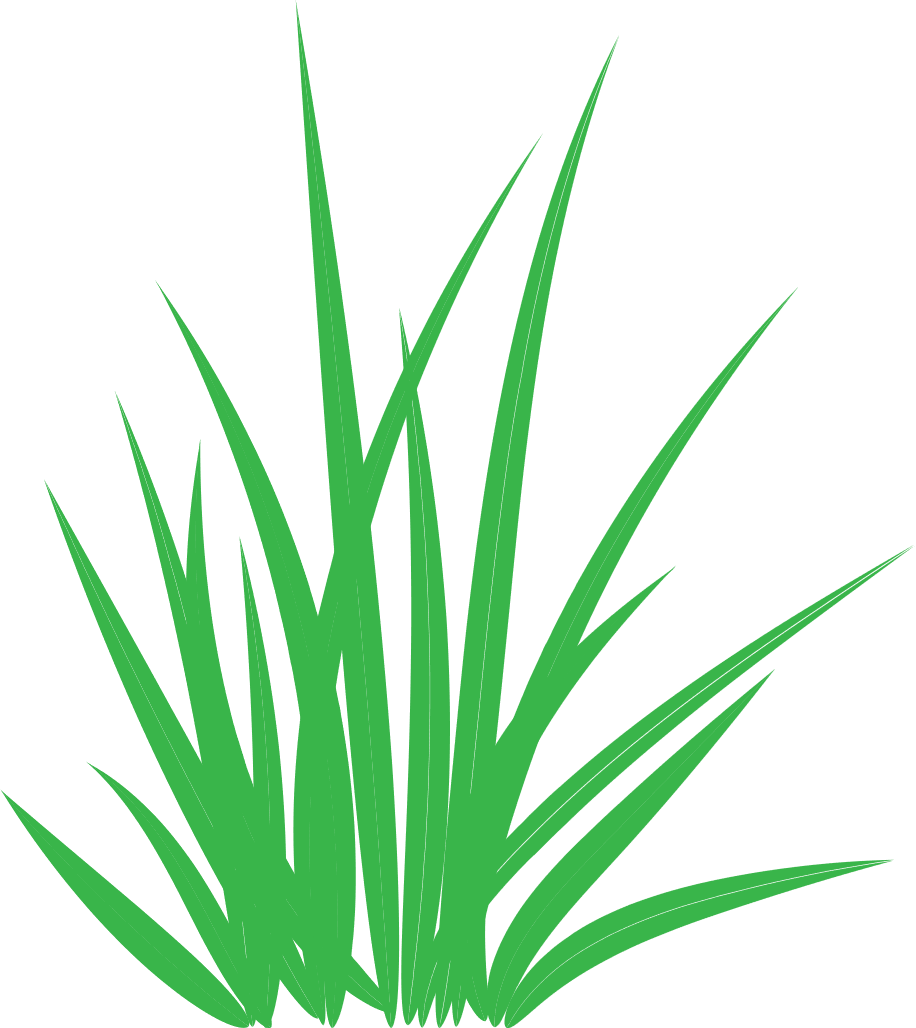 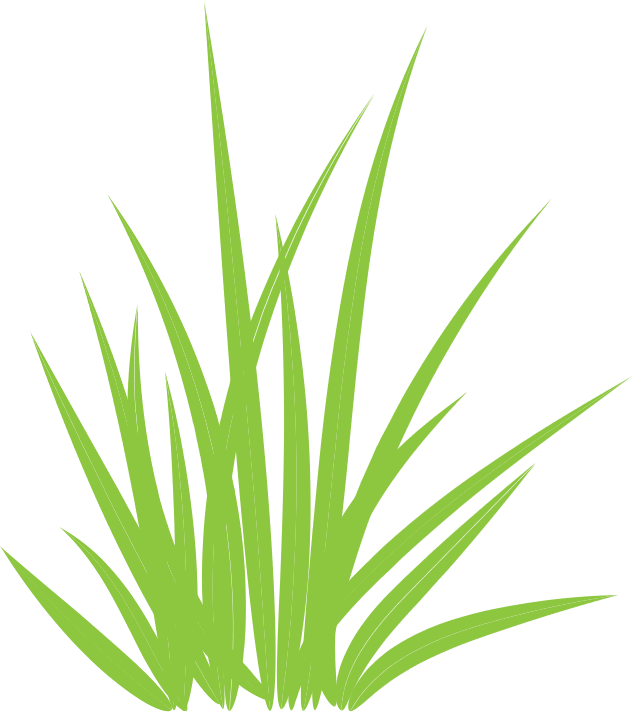 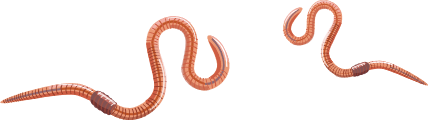 Worm-servations
Each day observe and draw a diagram of what your worm jar looks like. Note any changes you see.
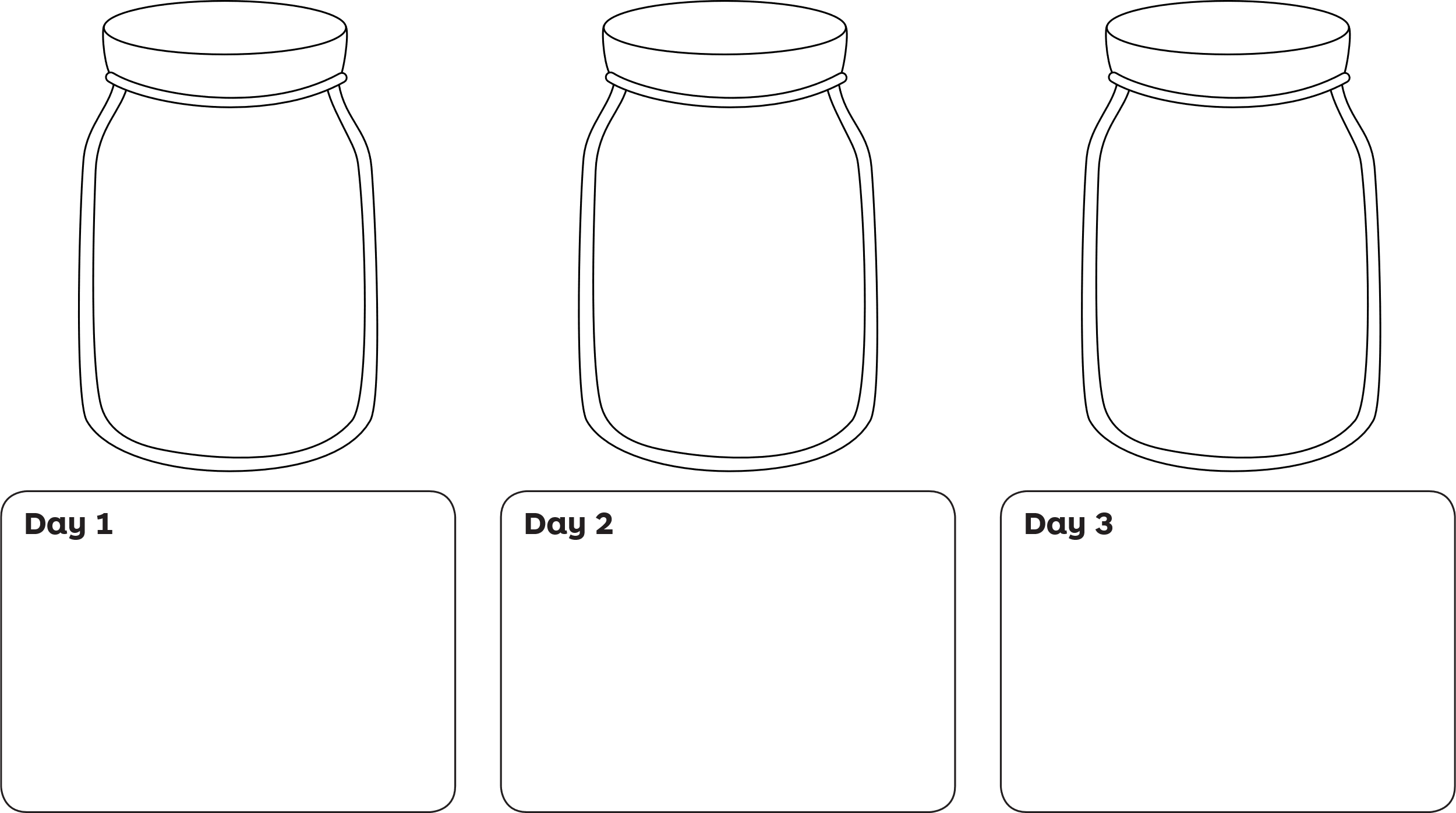 Wonderful Worms
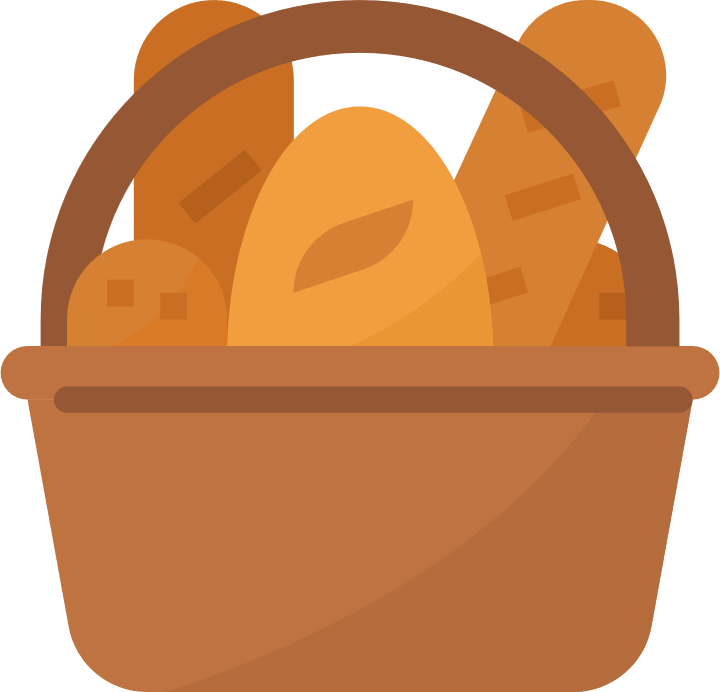 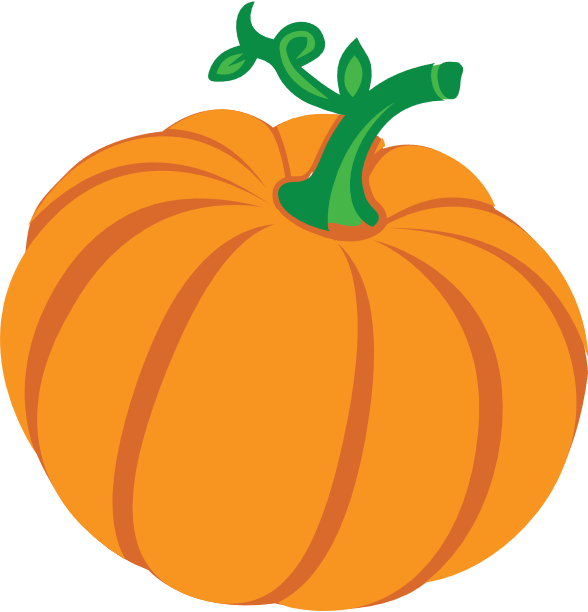 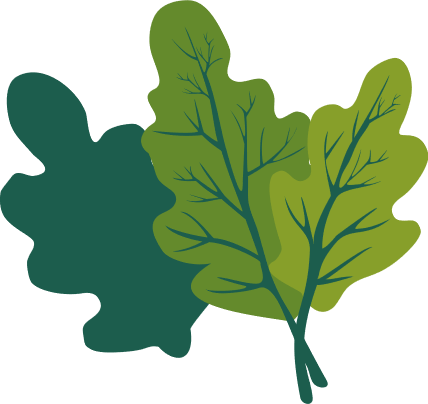 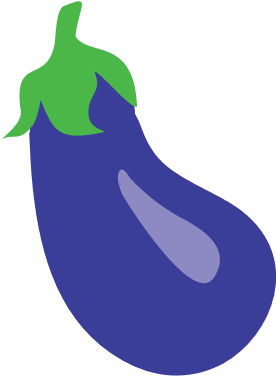 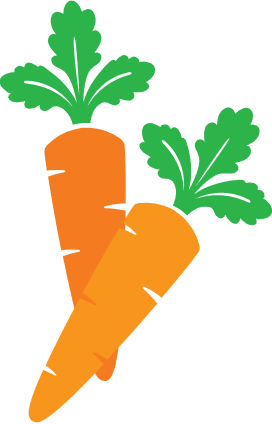 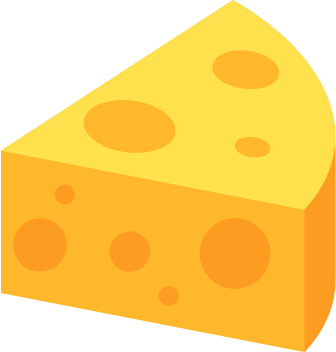 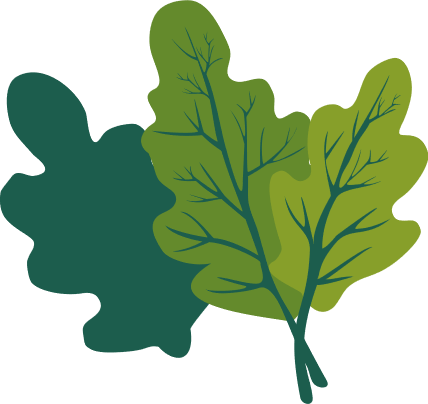 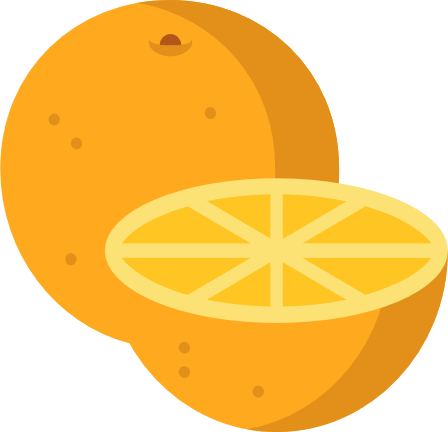 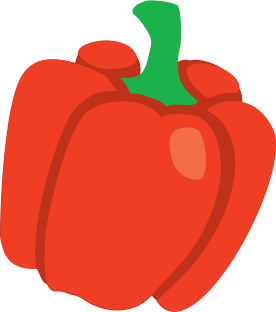 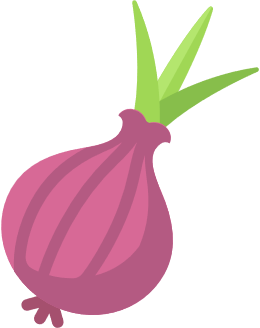 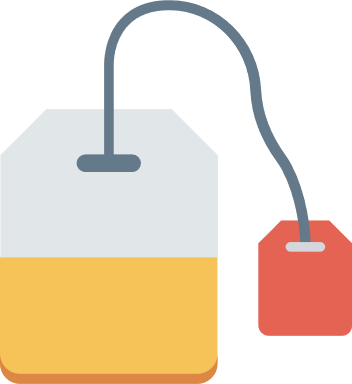 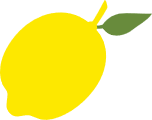 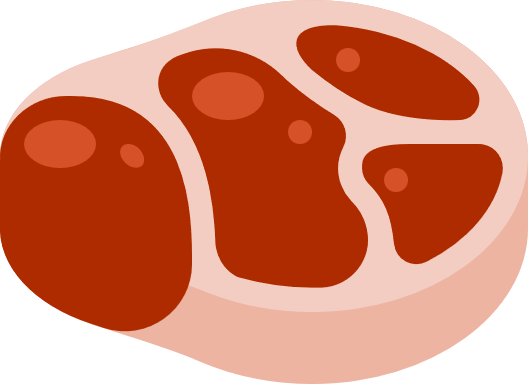 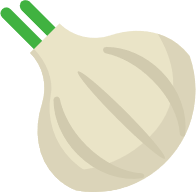 DO
Anything green and leafy
Fruits
Vegetables
Coffee grounds
DON’T
Citrus
Bread
Meat
Cheese
Garlic
Onions
Tea bags
Newspaper